Hand in Hand
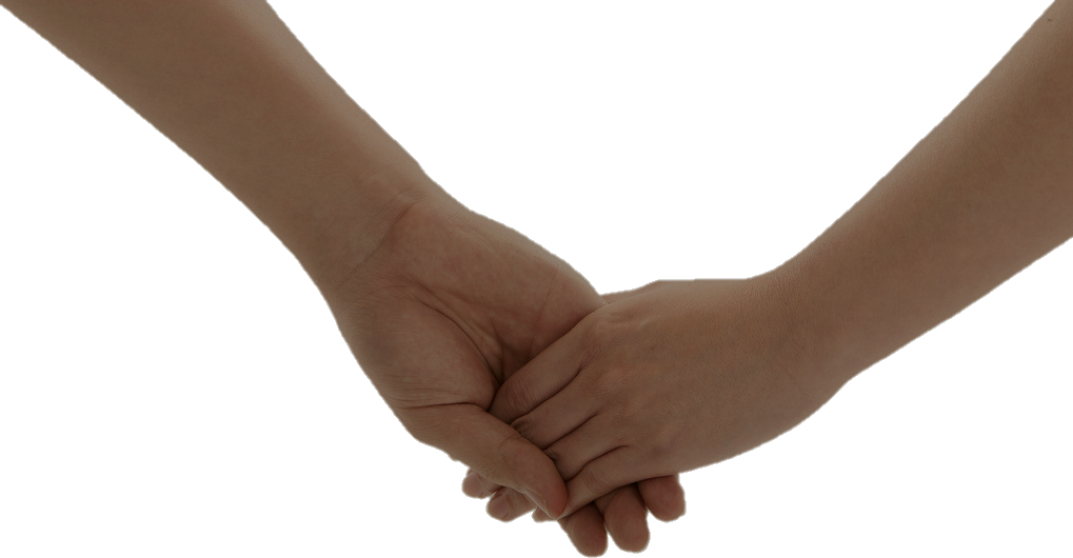 人教版高中英语M2U2
The Olympic Games
黄家欣
华南师范大学外文学院
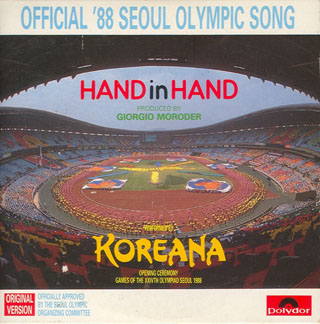 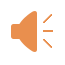 1988 Summer Olympics

Lyrics: Tom Whitlock

Producer: Giovanni Moroder

Single by Koreana
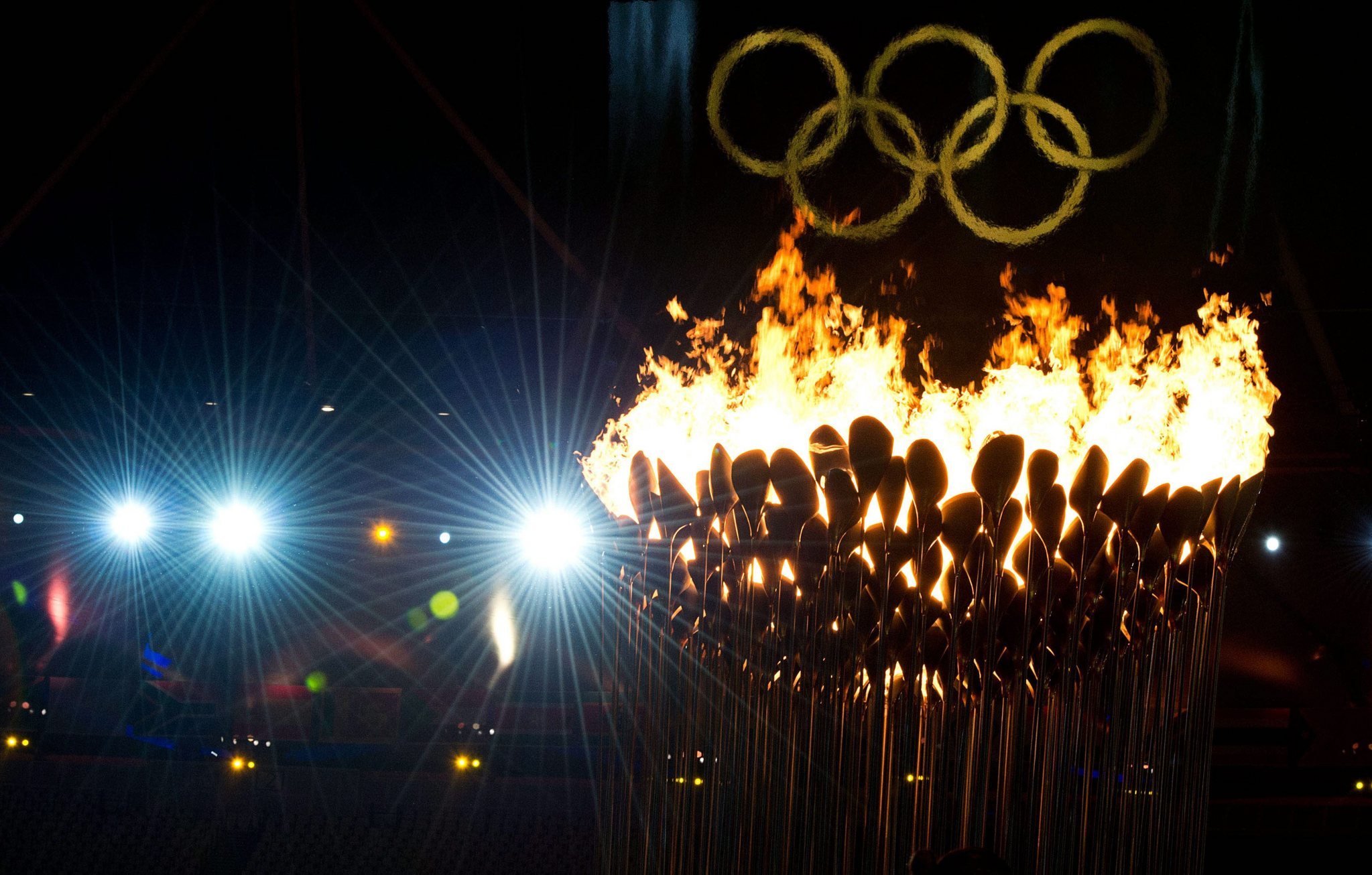 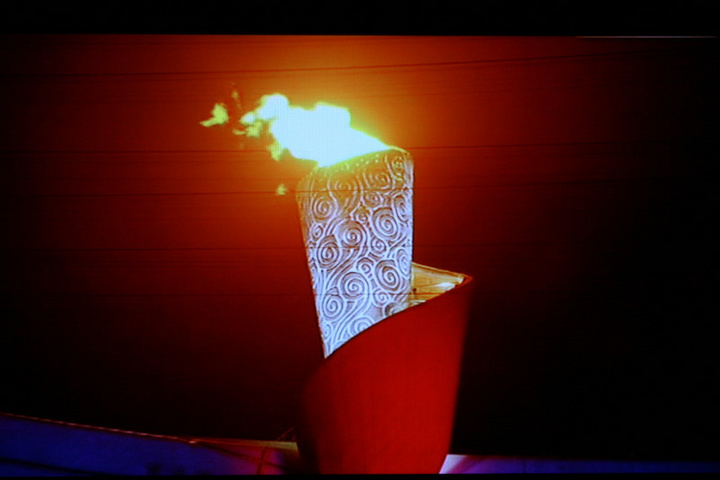 See the fire in the sky
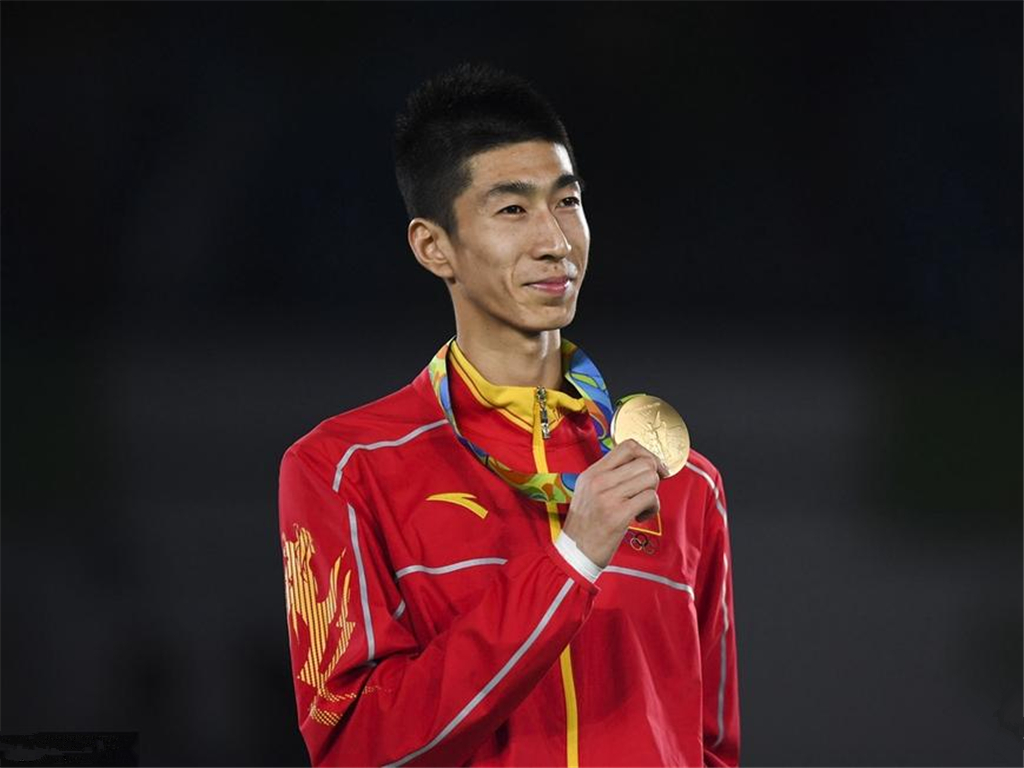 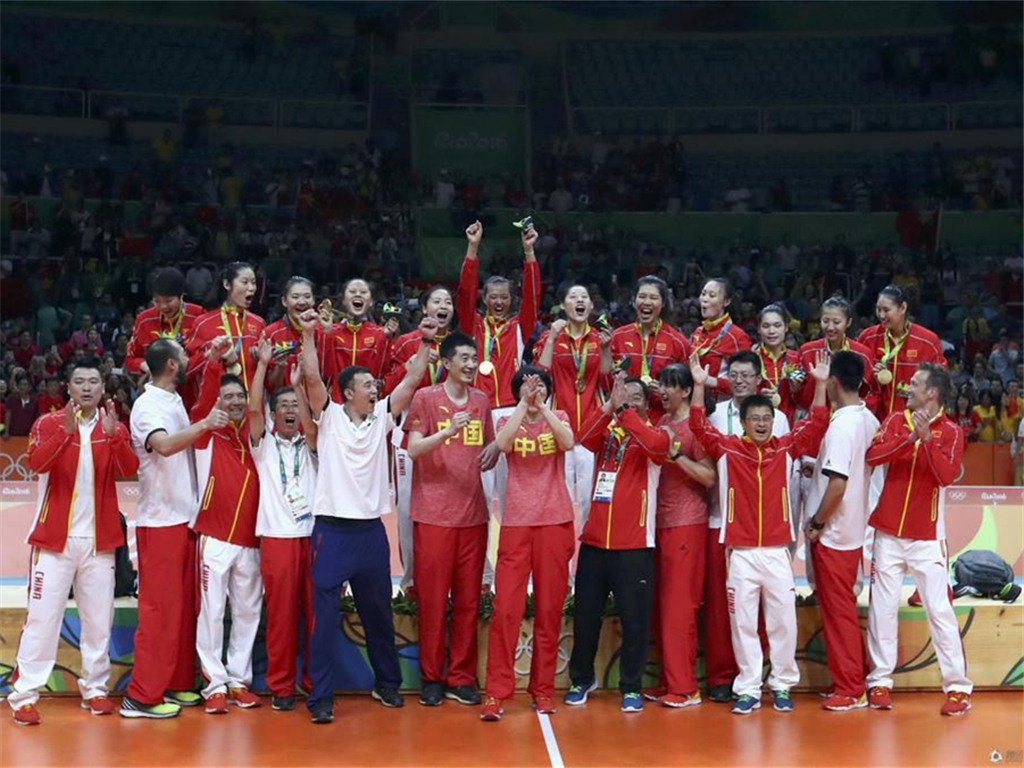 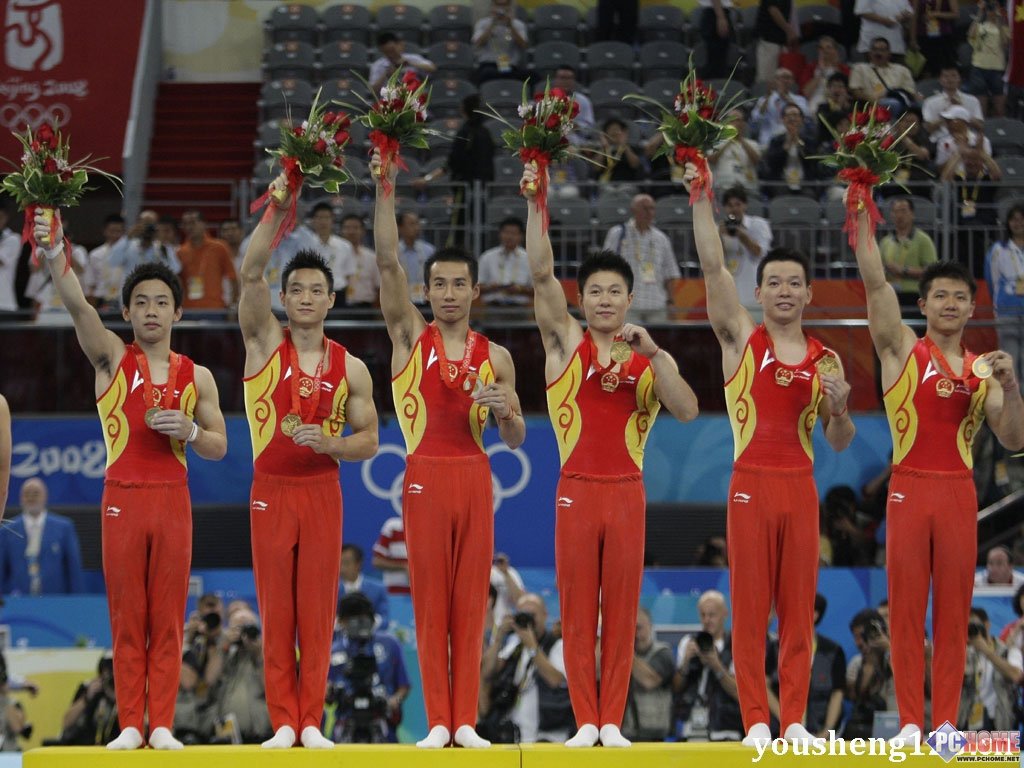 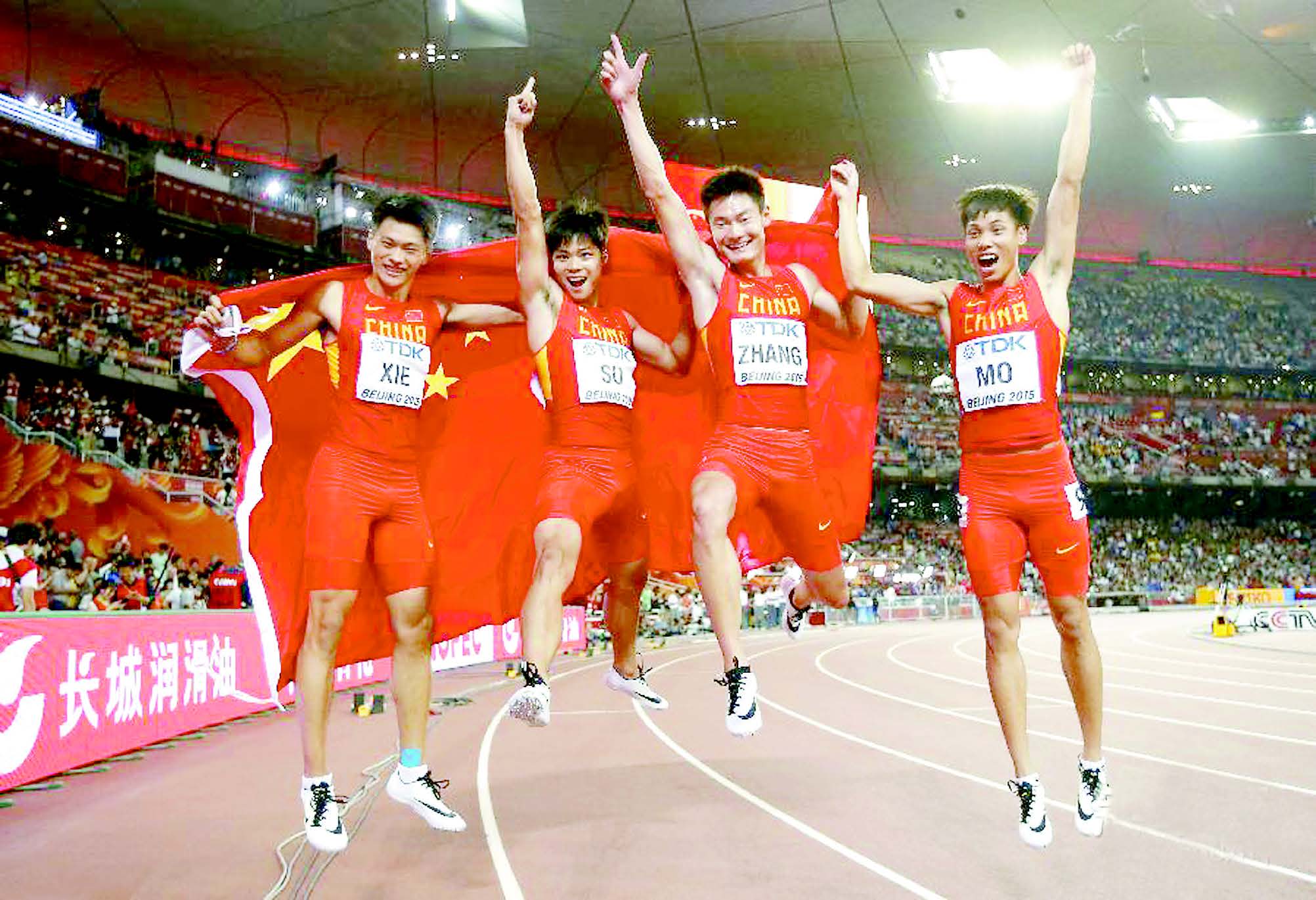 We feel the beating of our hearts together
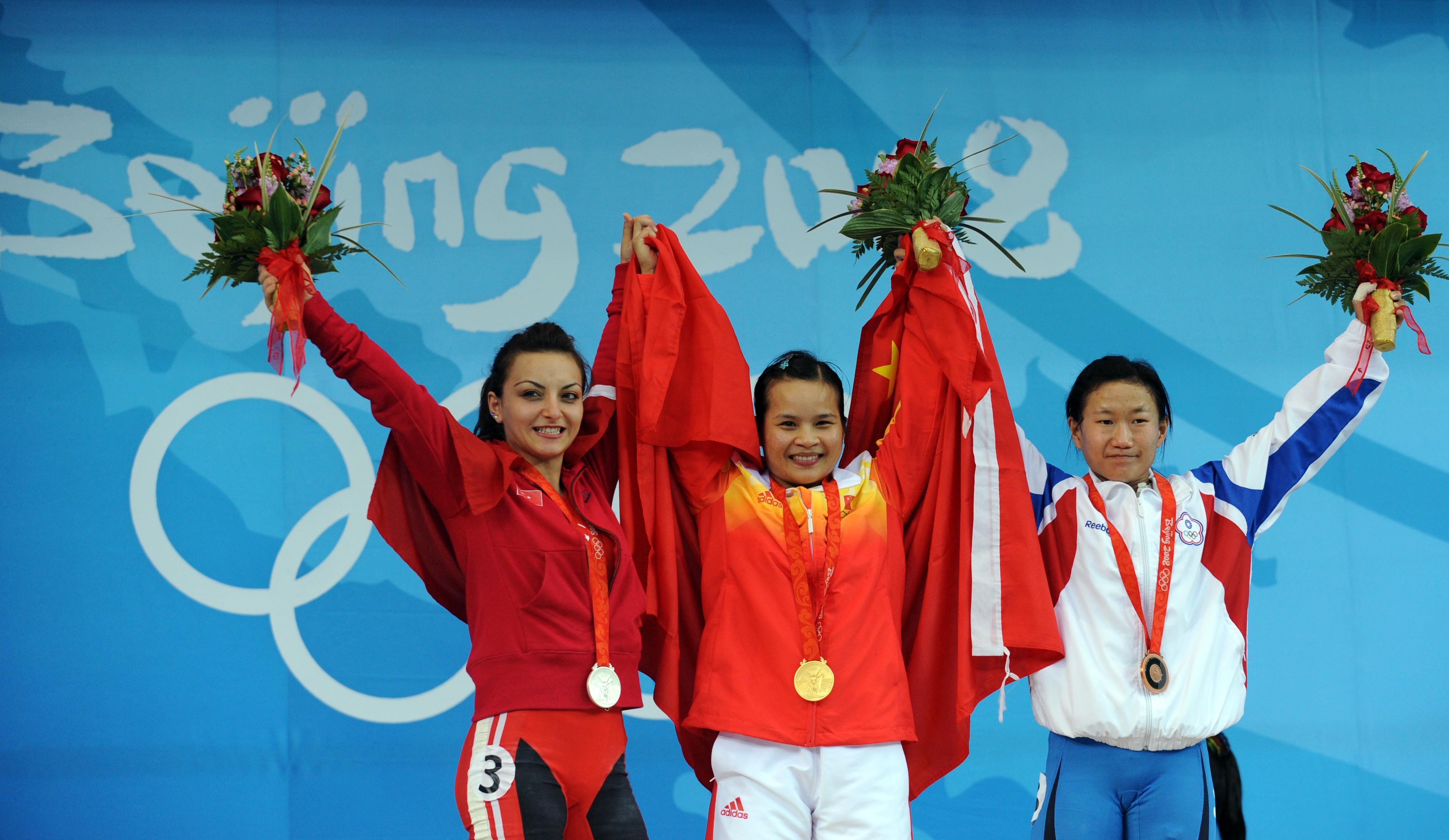 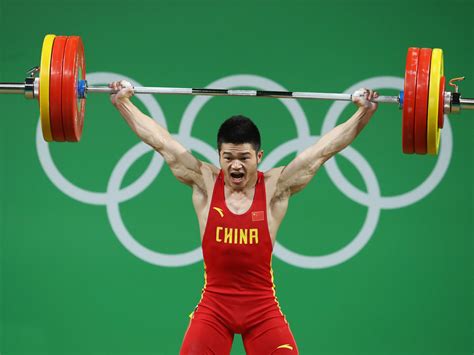 This is our time to rise above
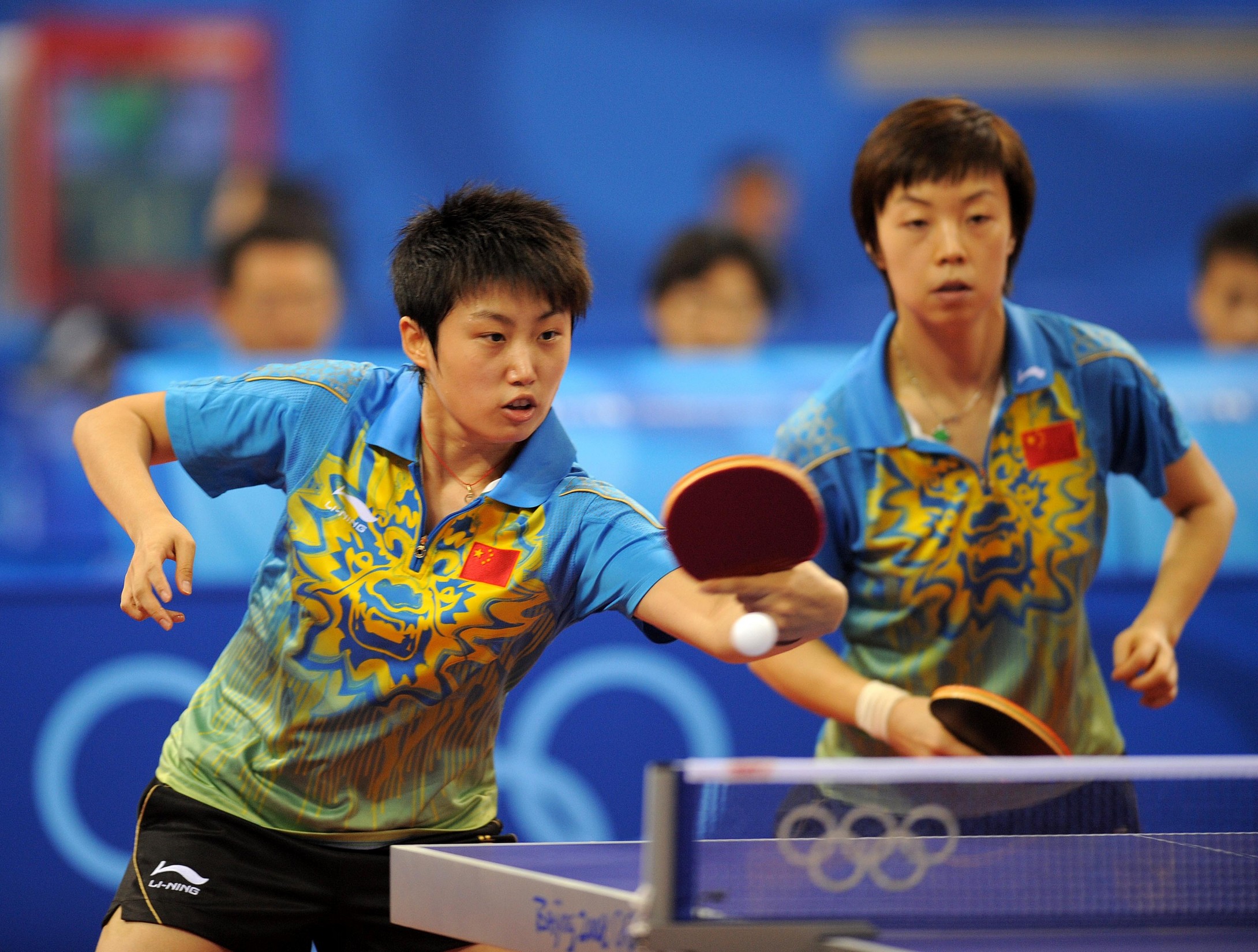 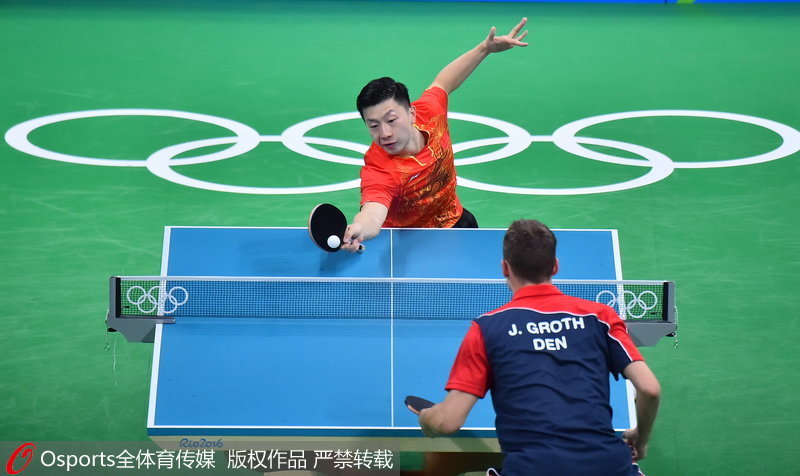 We know the chance is here to live forever
for all time
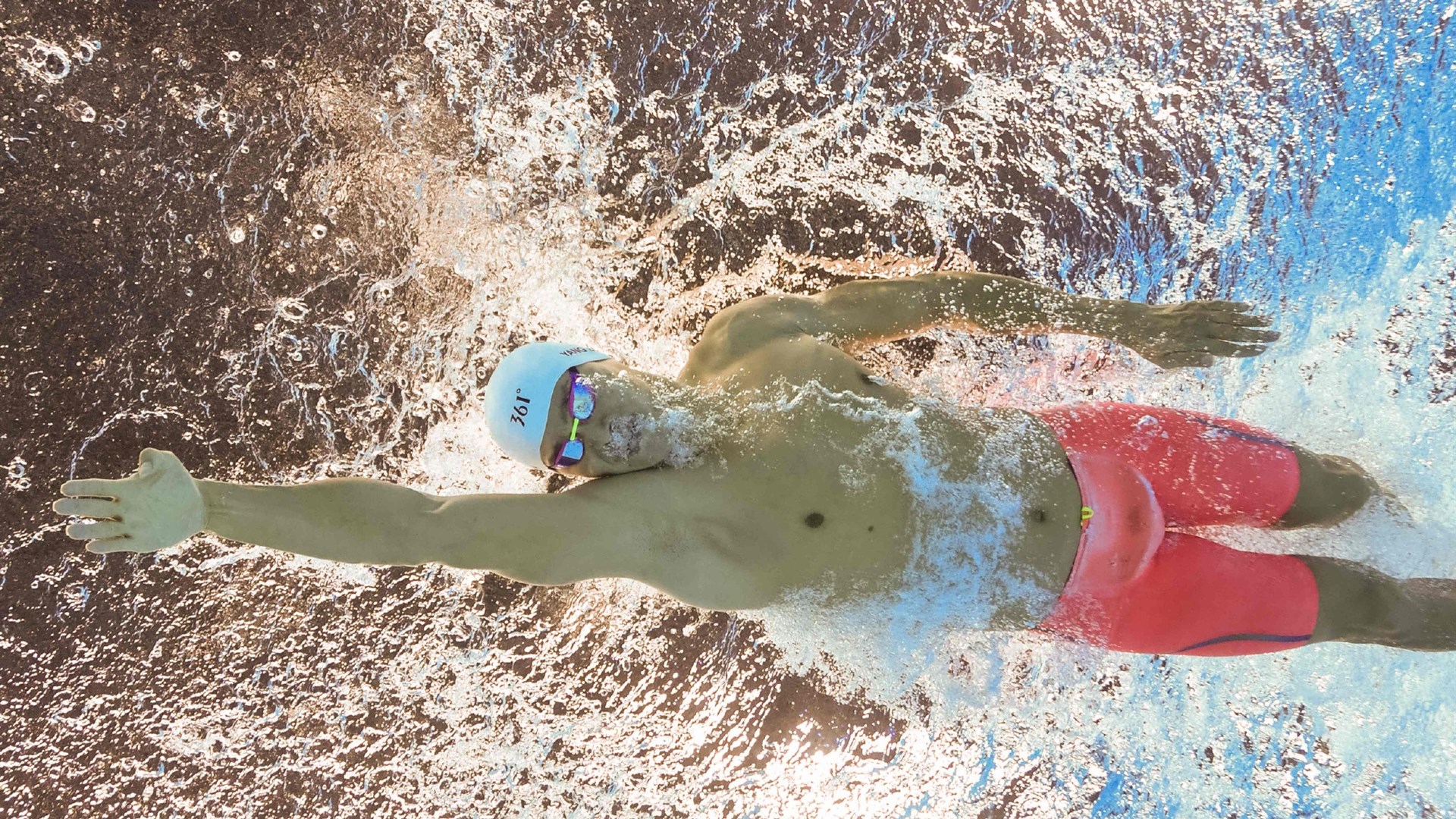 Hand in hand we stand
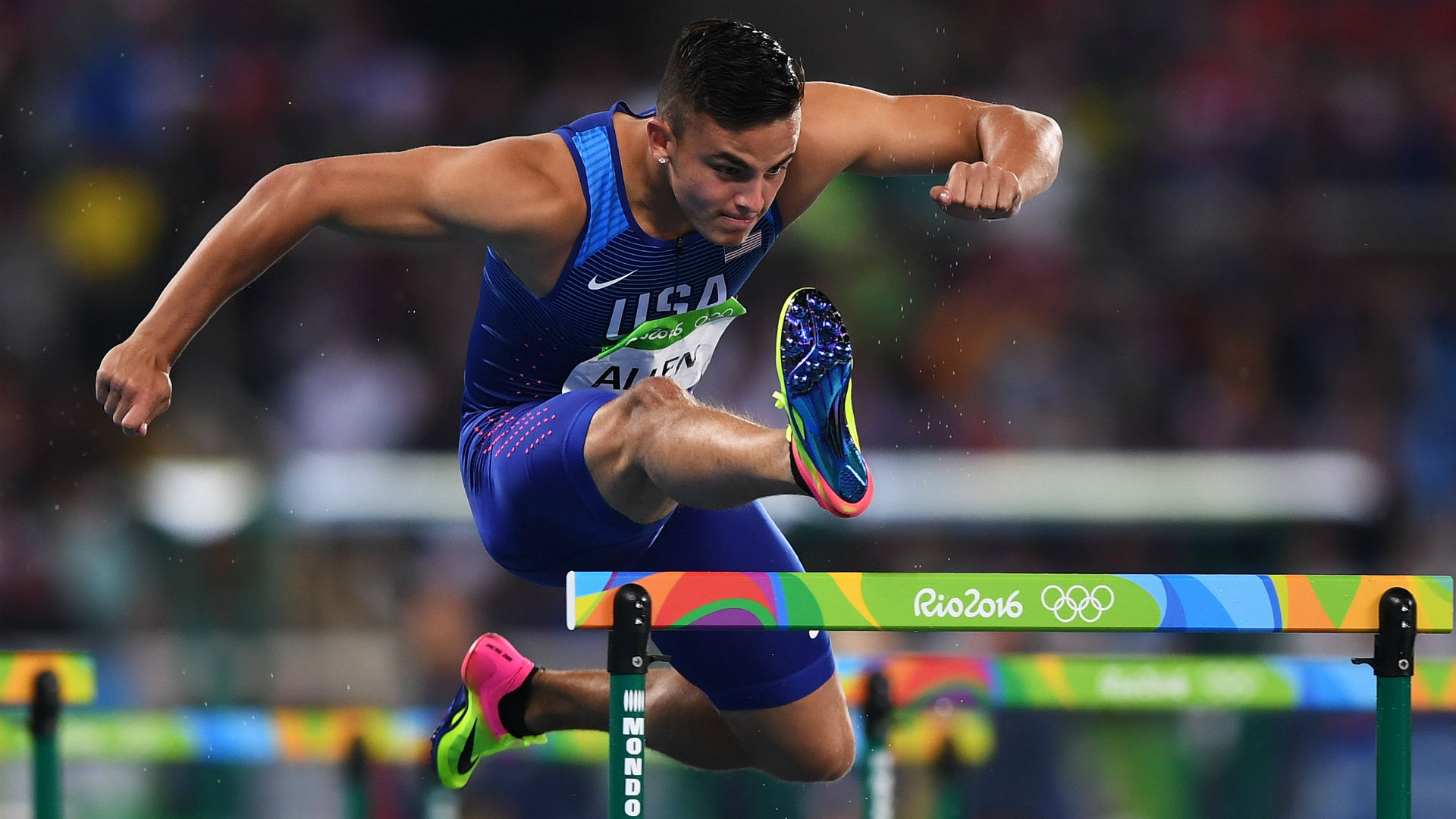 All across the land
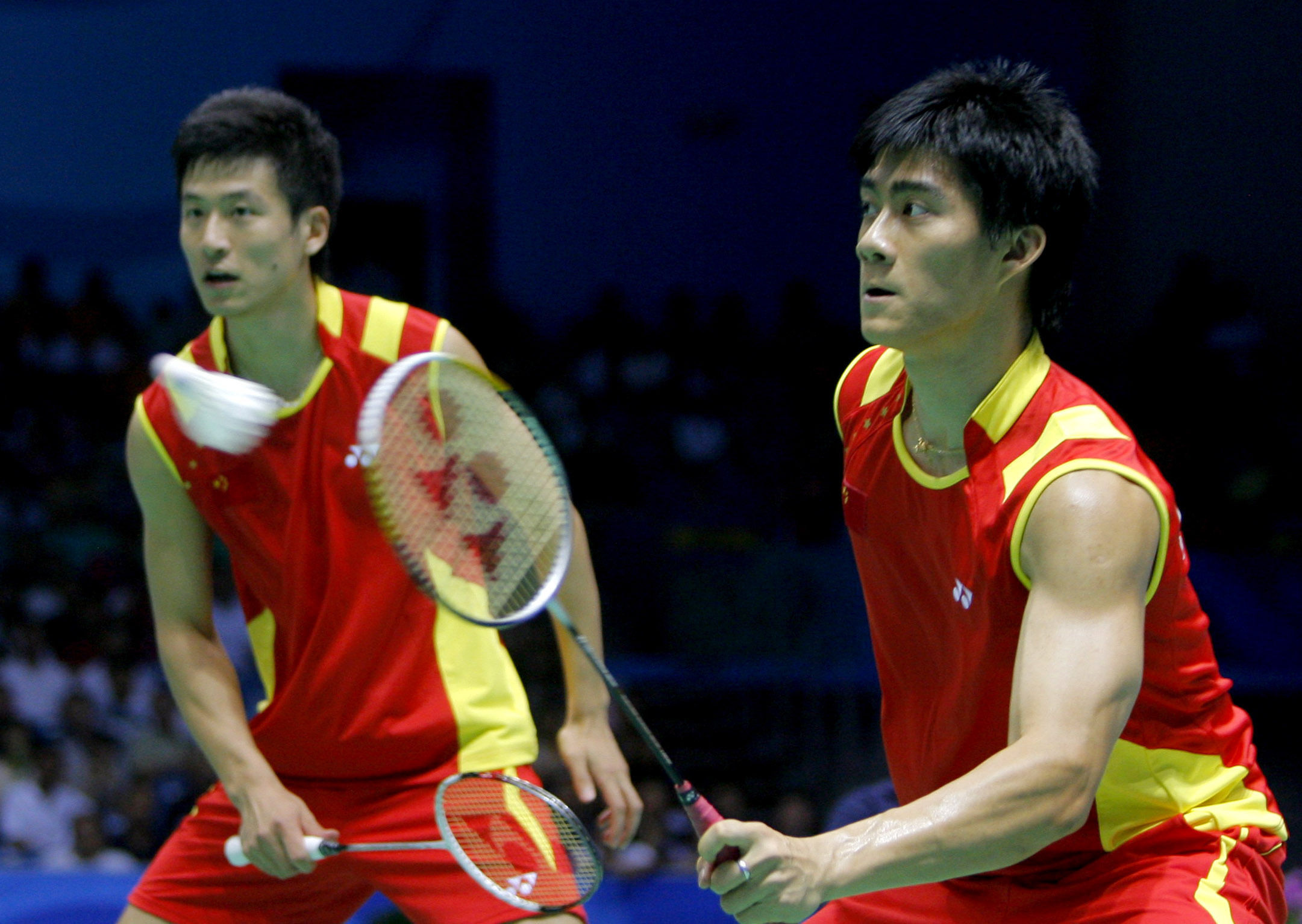 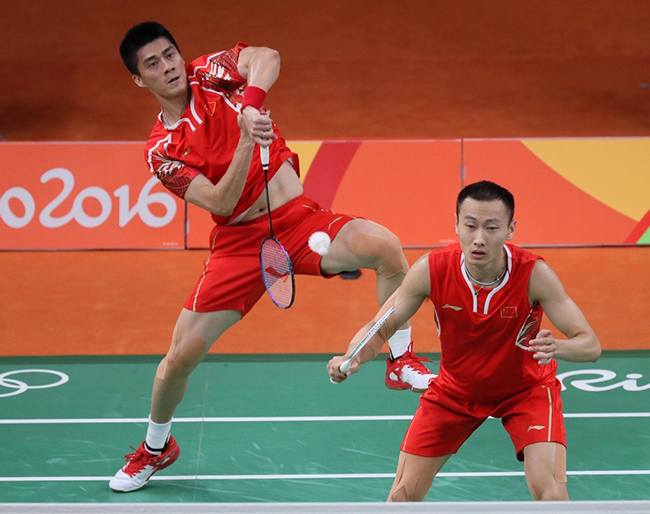 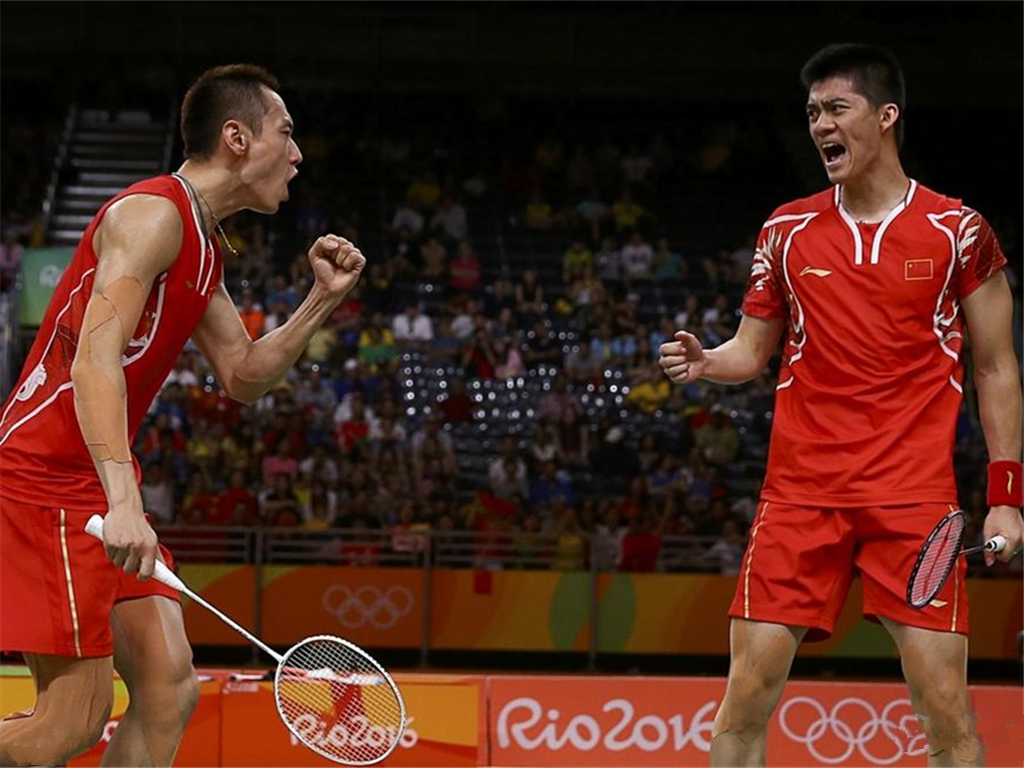 We can make this world a better place in which to live
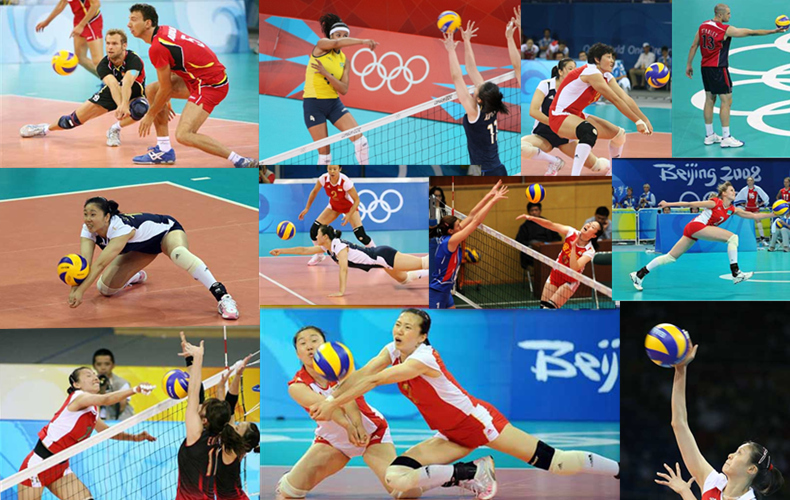 Hand in hand we can
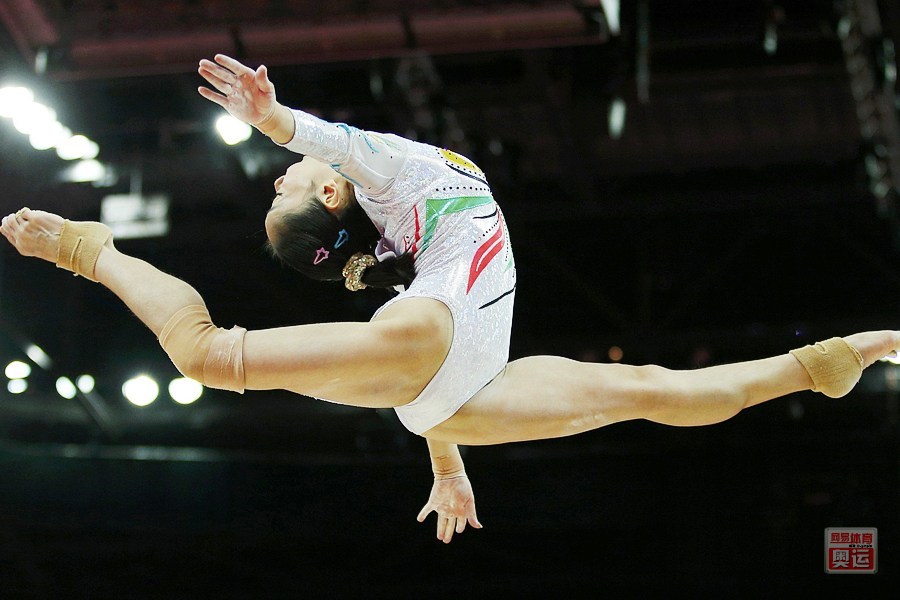 Start to undrestand
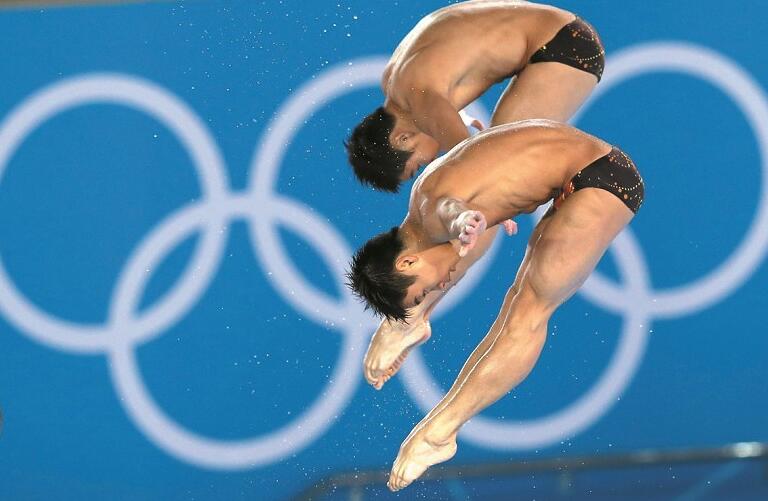 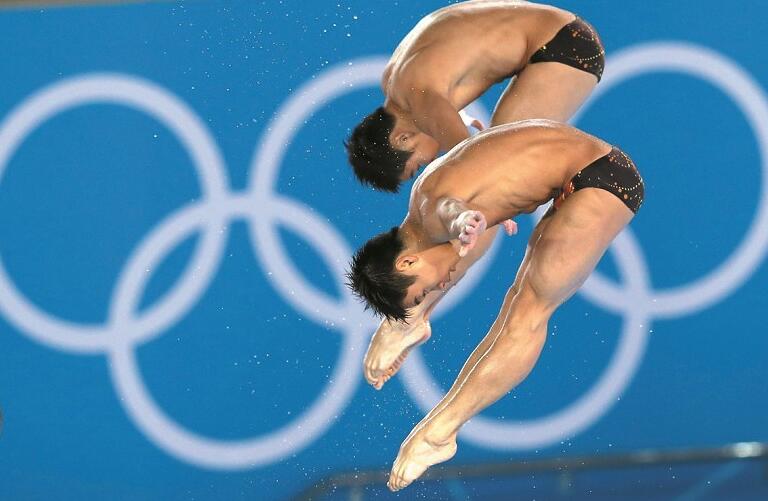 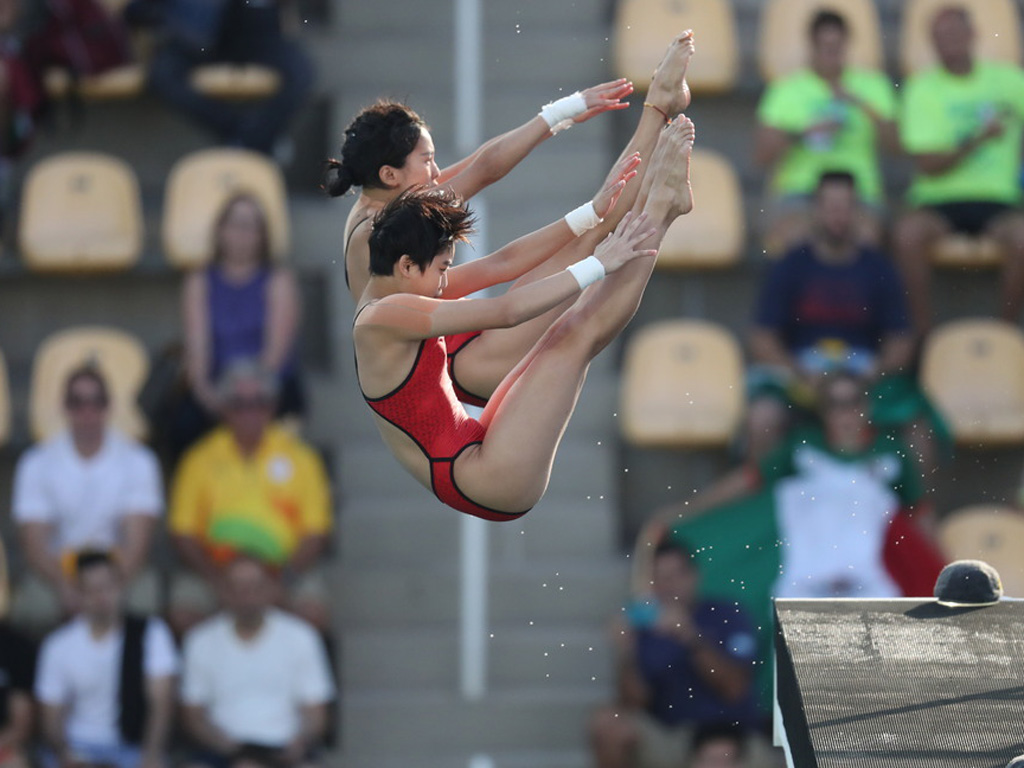 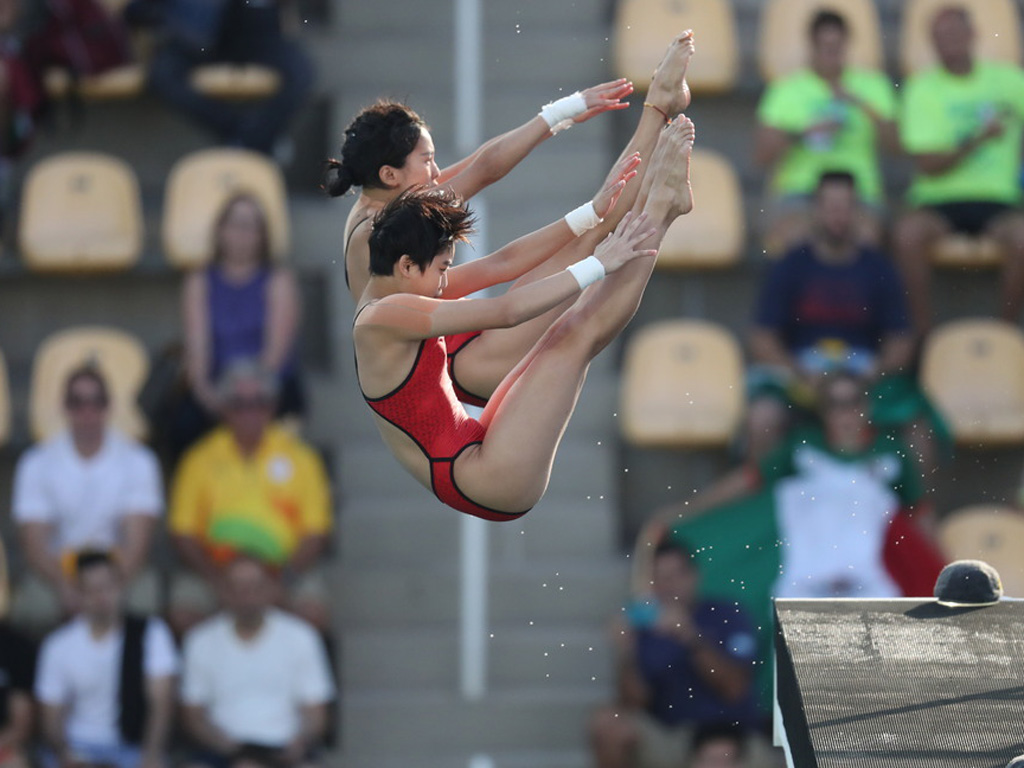 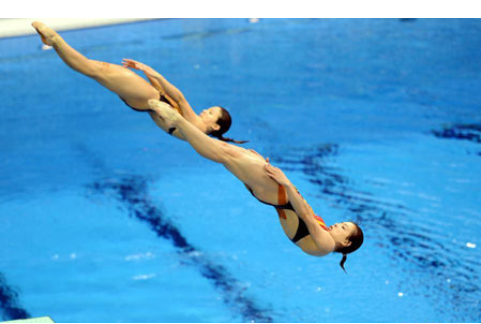 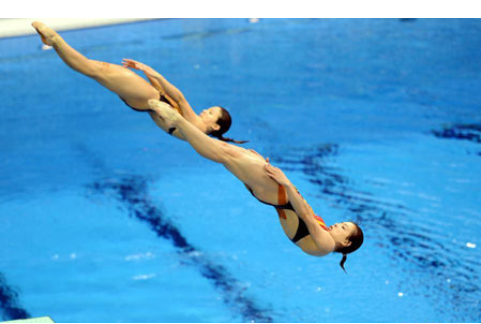 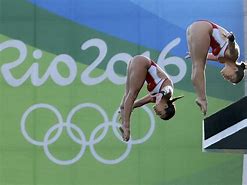 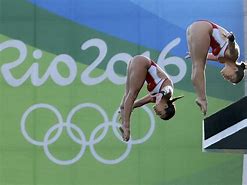 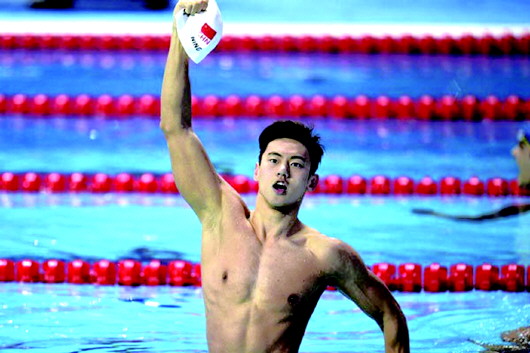 Breaking down the walls that come between us 
for all time
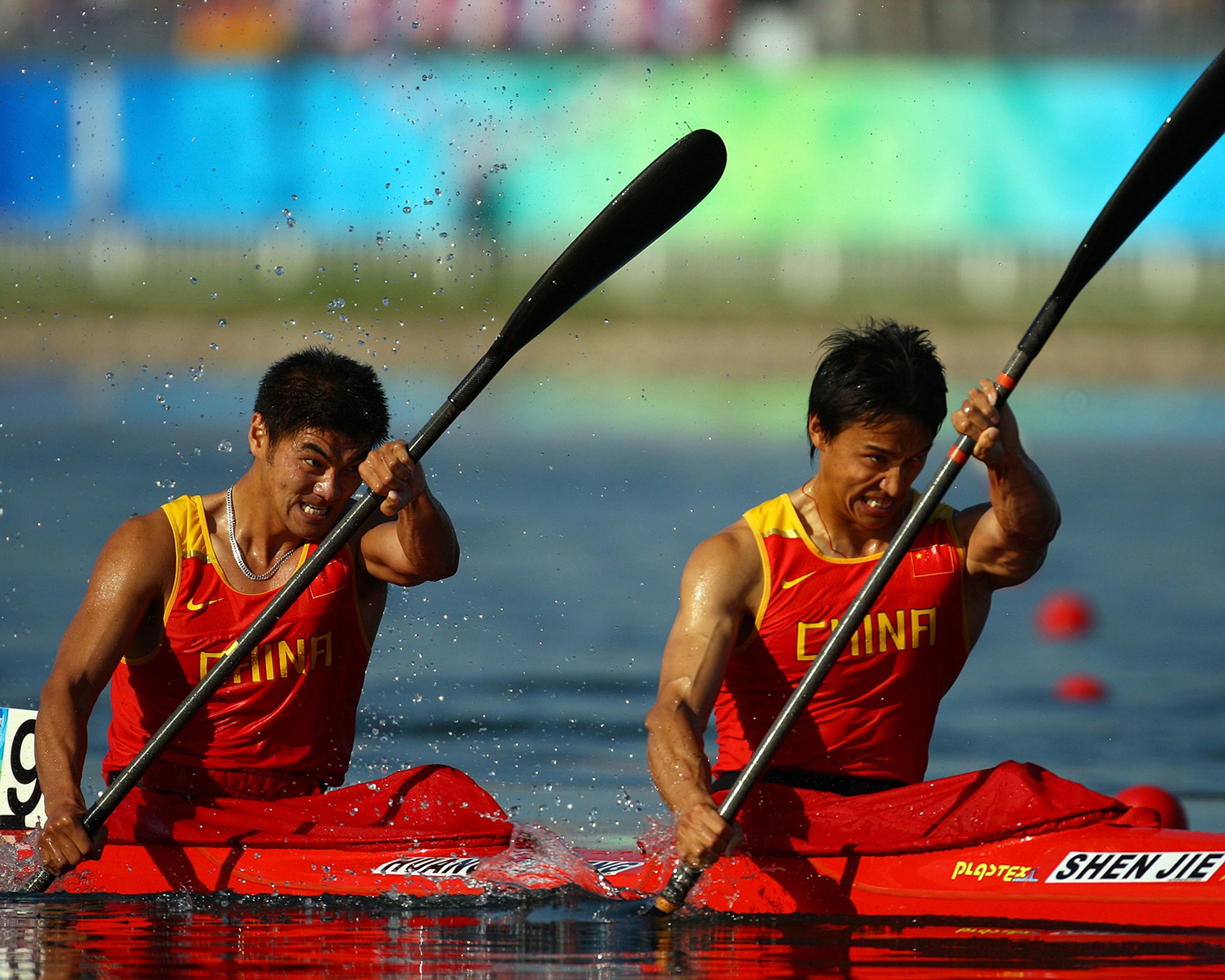 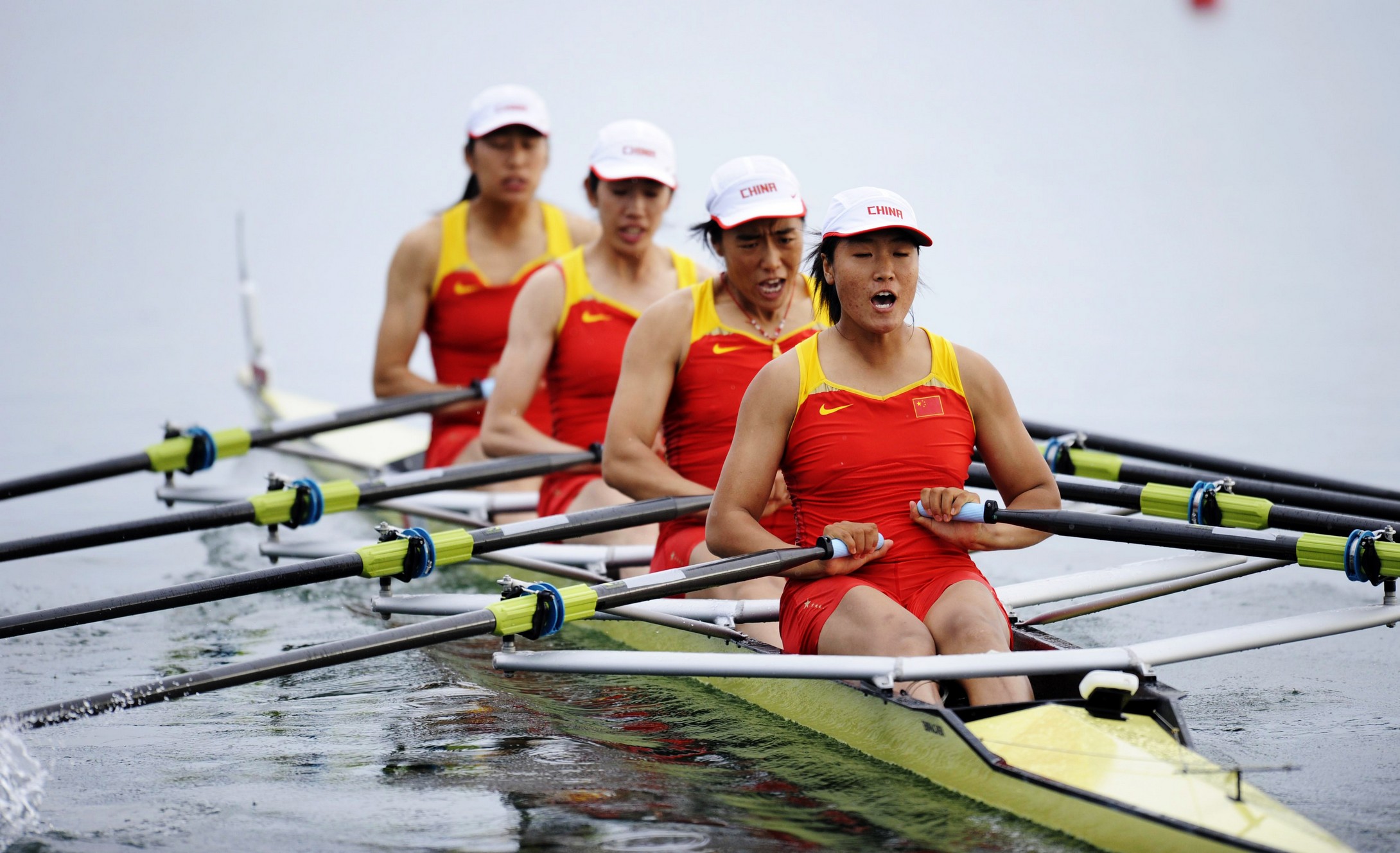 Every time we give it all
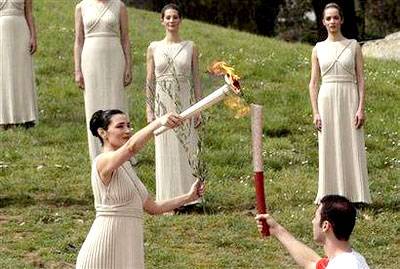 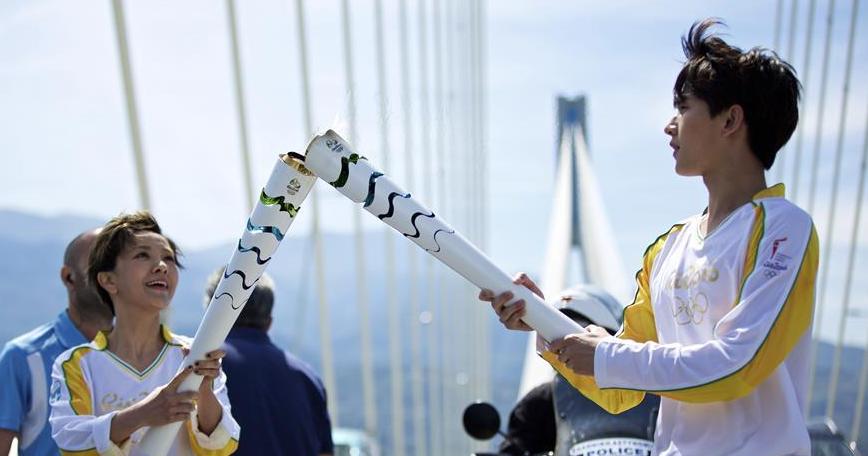 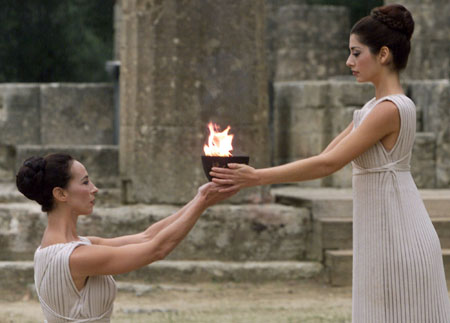 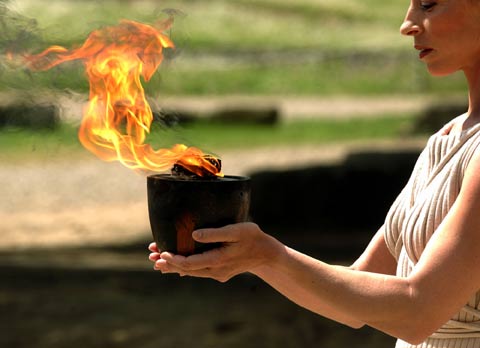 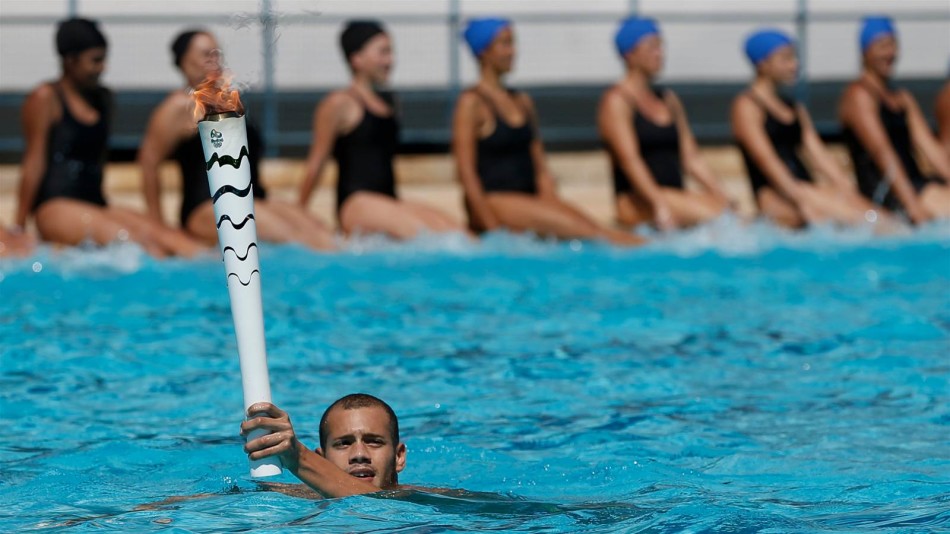 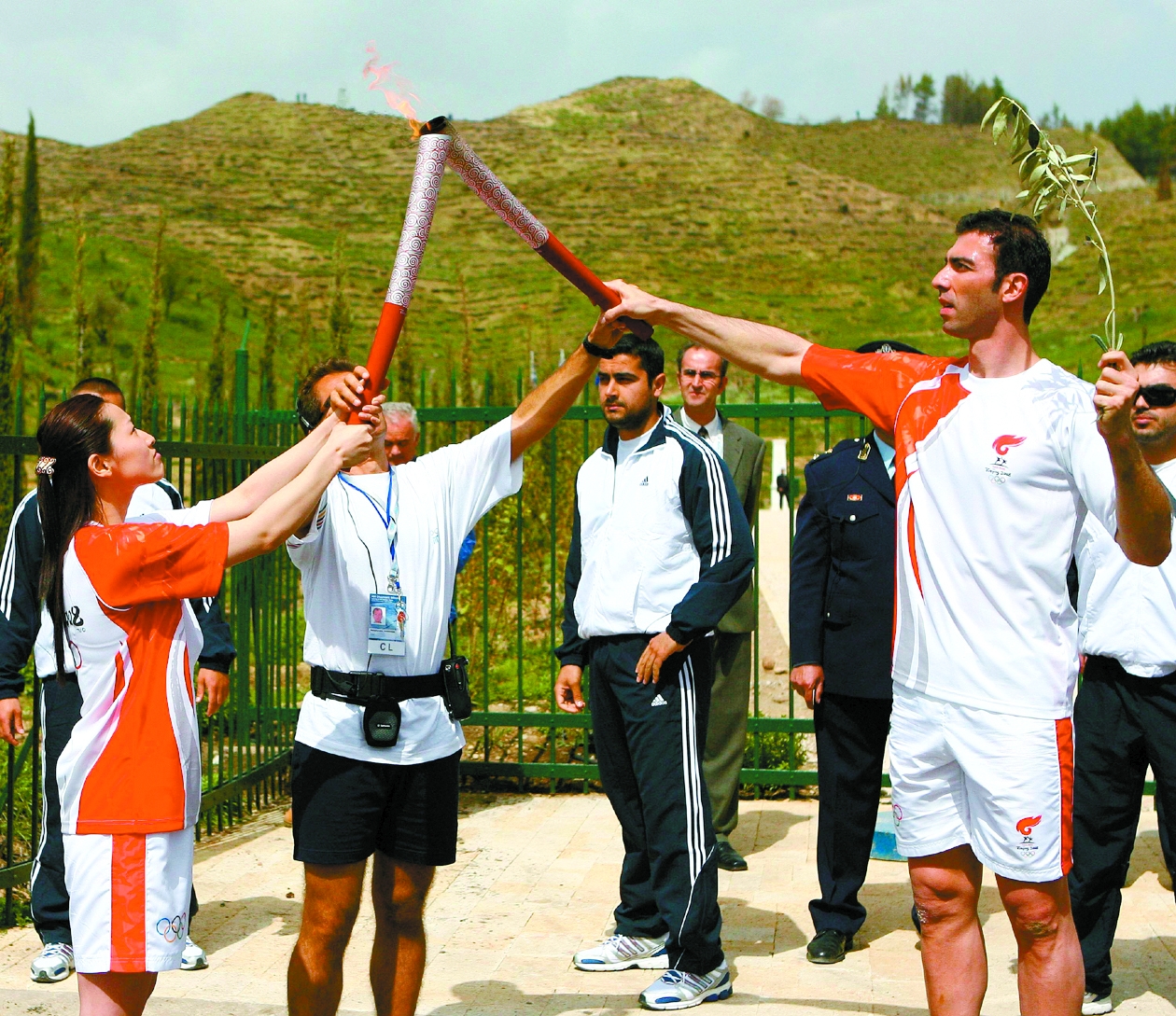 We feel the flame eternally inside us
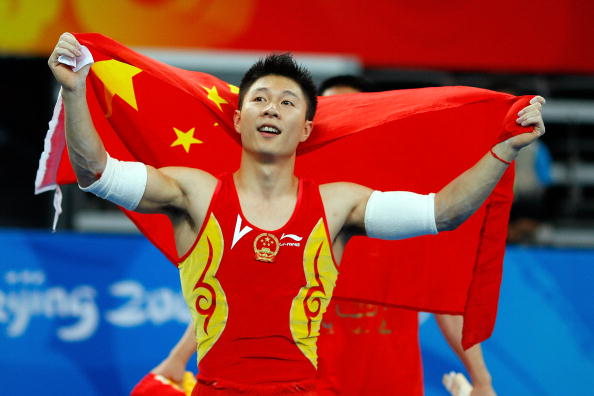 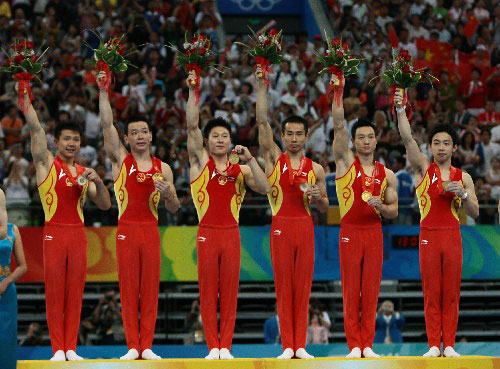 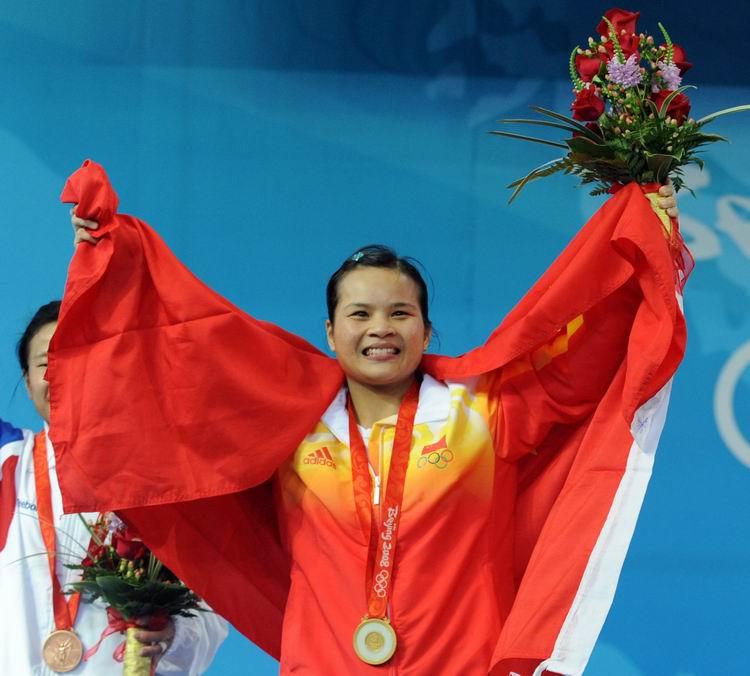 Lift our hands up to the sky
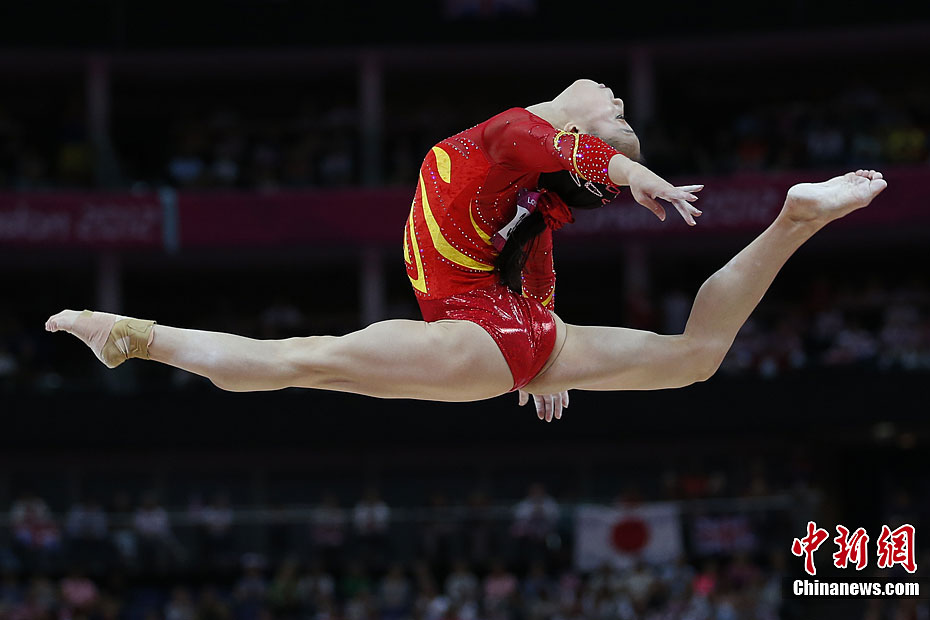 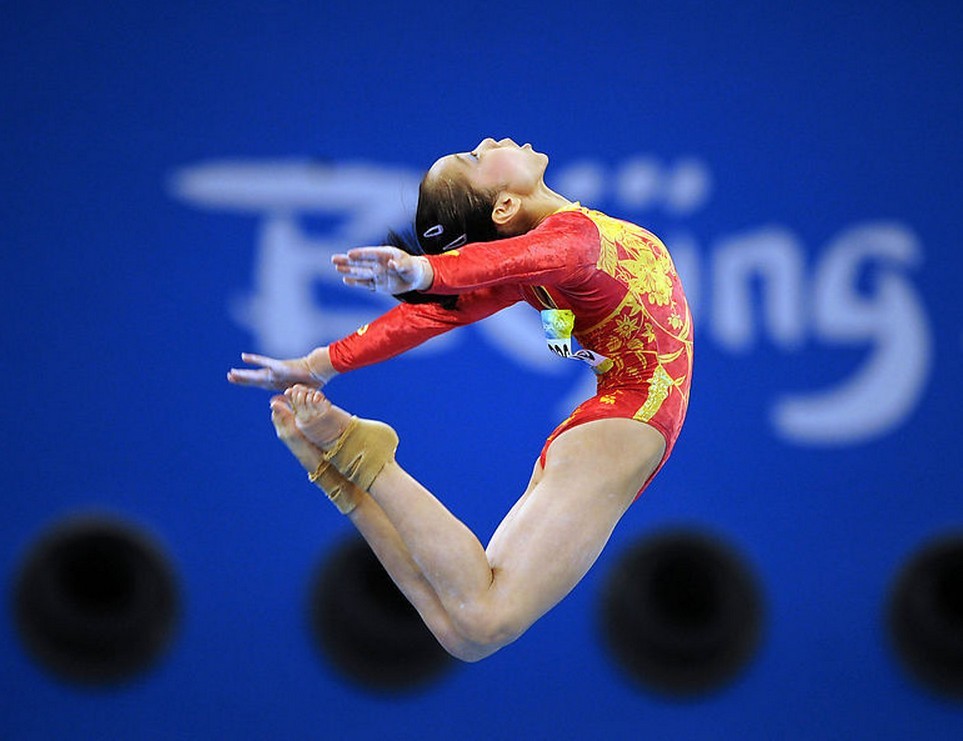 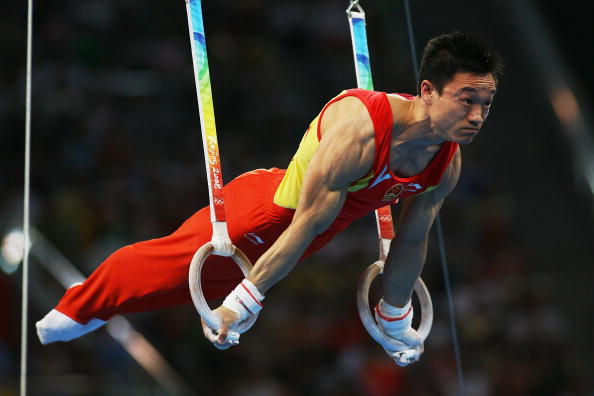 The morning calm helps us to live in harmony  
for all time
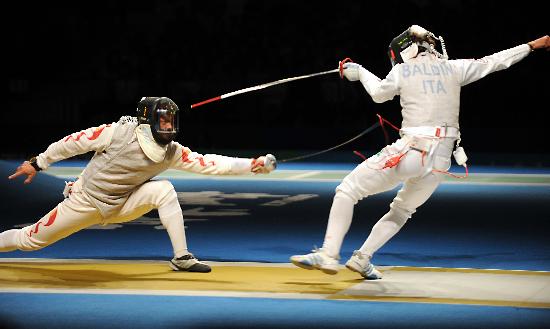 Hand in hand we stand
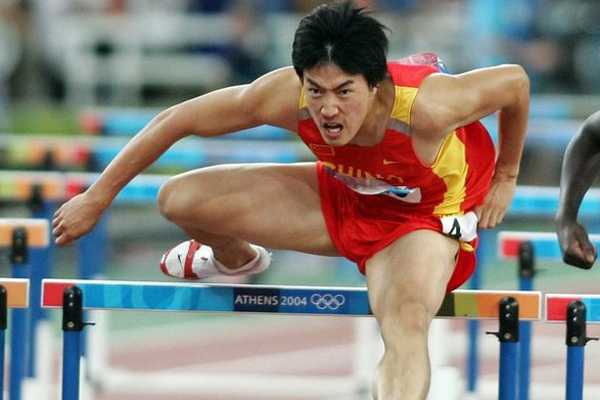 All across the land
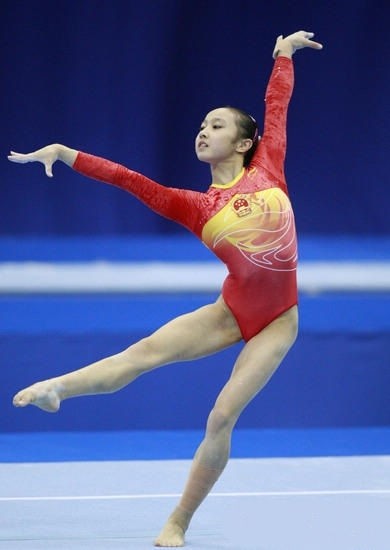 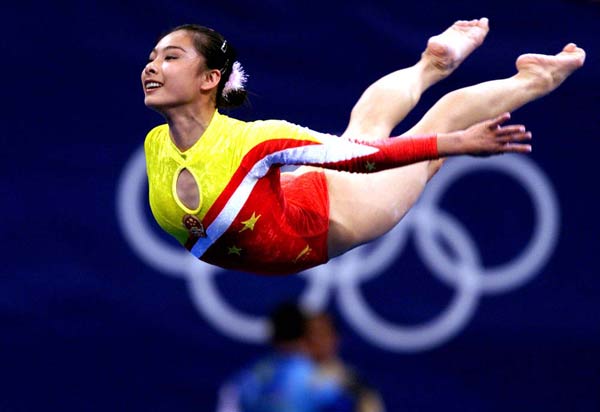 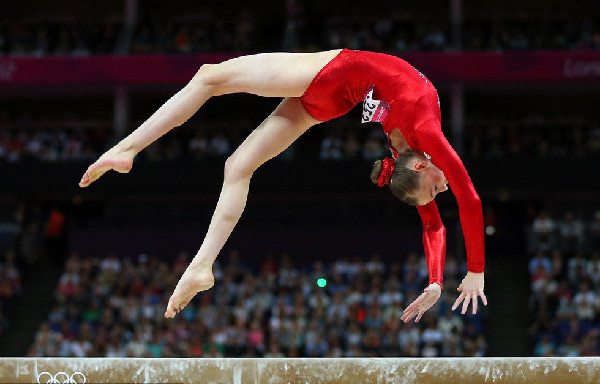 We can make this world a better place in which to live
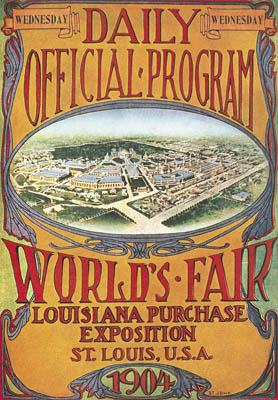 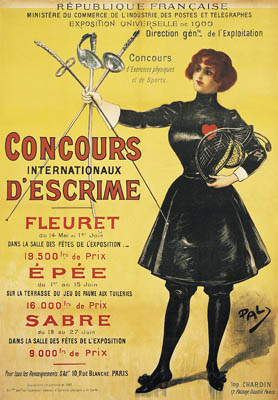 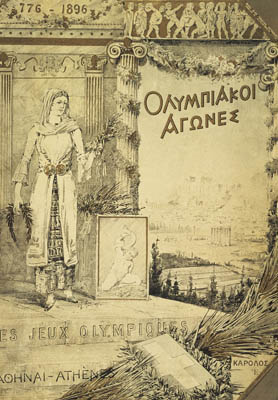 1904 St. Louis
1896 Summer Olympics in Athens
1900 Paris
Hand in hand we can
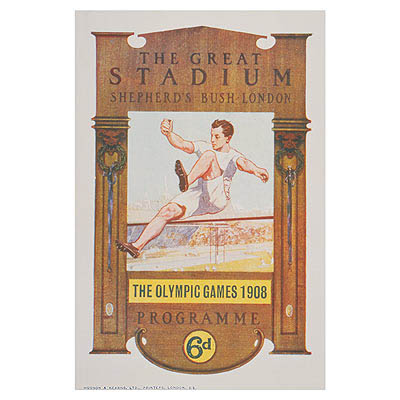 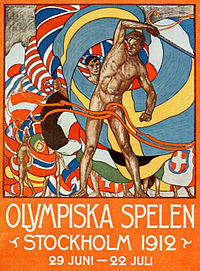 1912 Stockholm
1908 London
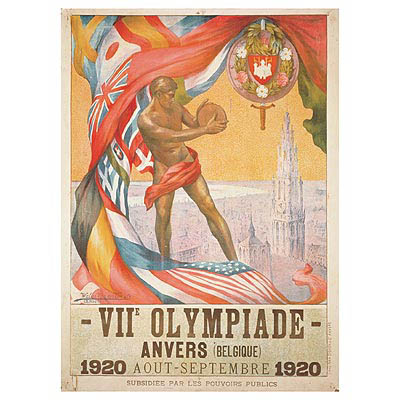 Start to undrestand
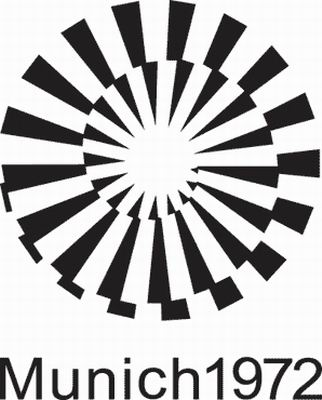 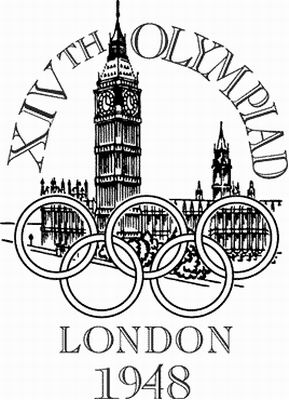 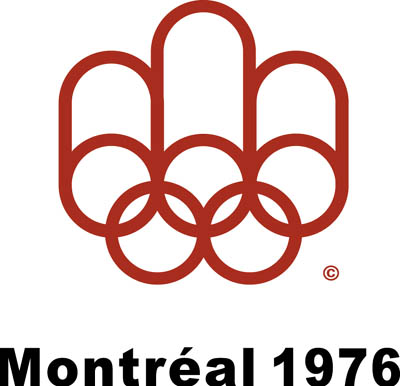 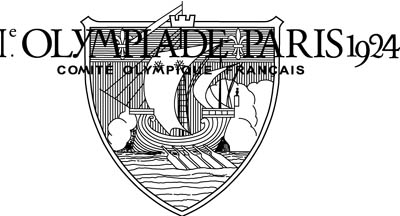 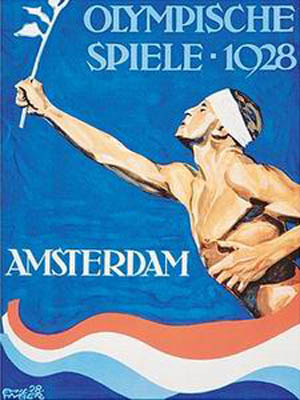 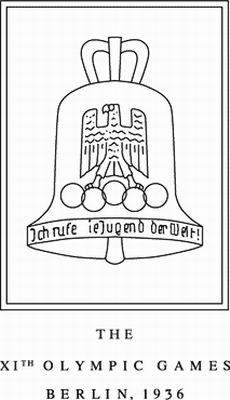 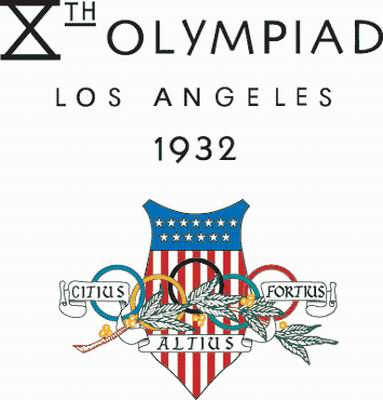 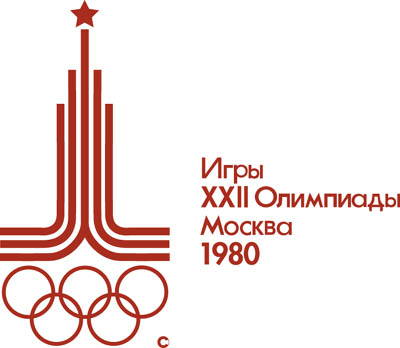 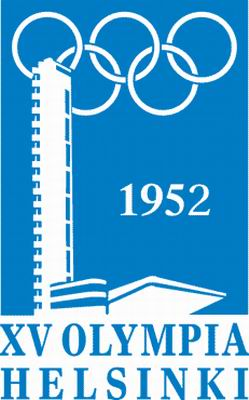 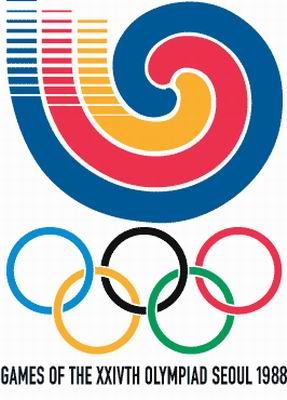 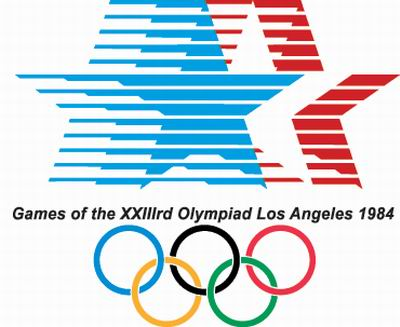 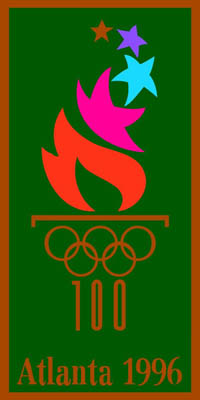 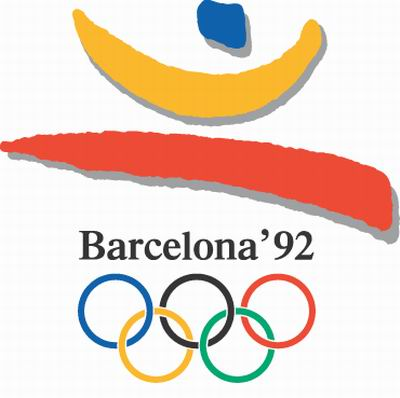 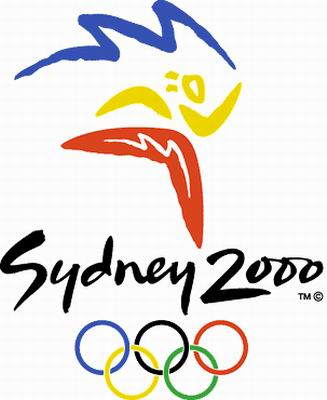 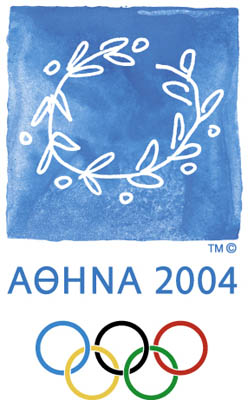 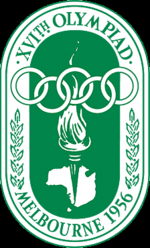 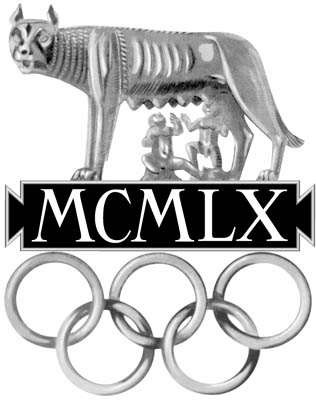 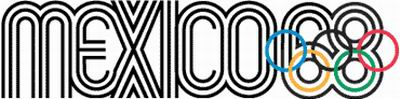 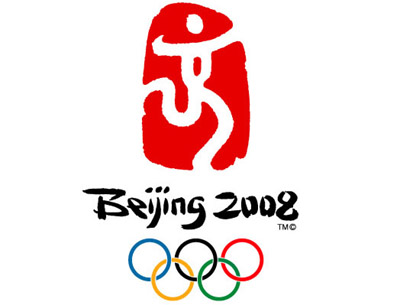 Breaking down the walls that come between us 
for all time
The End